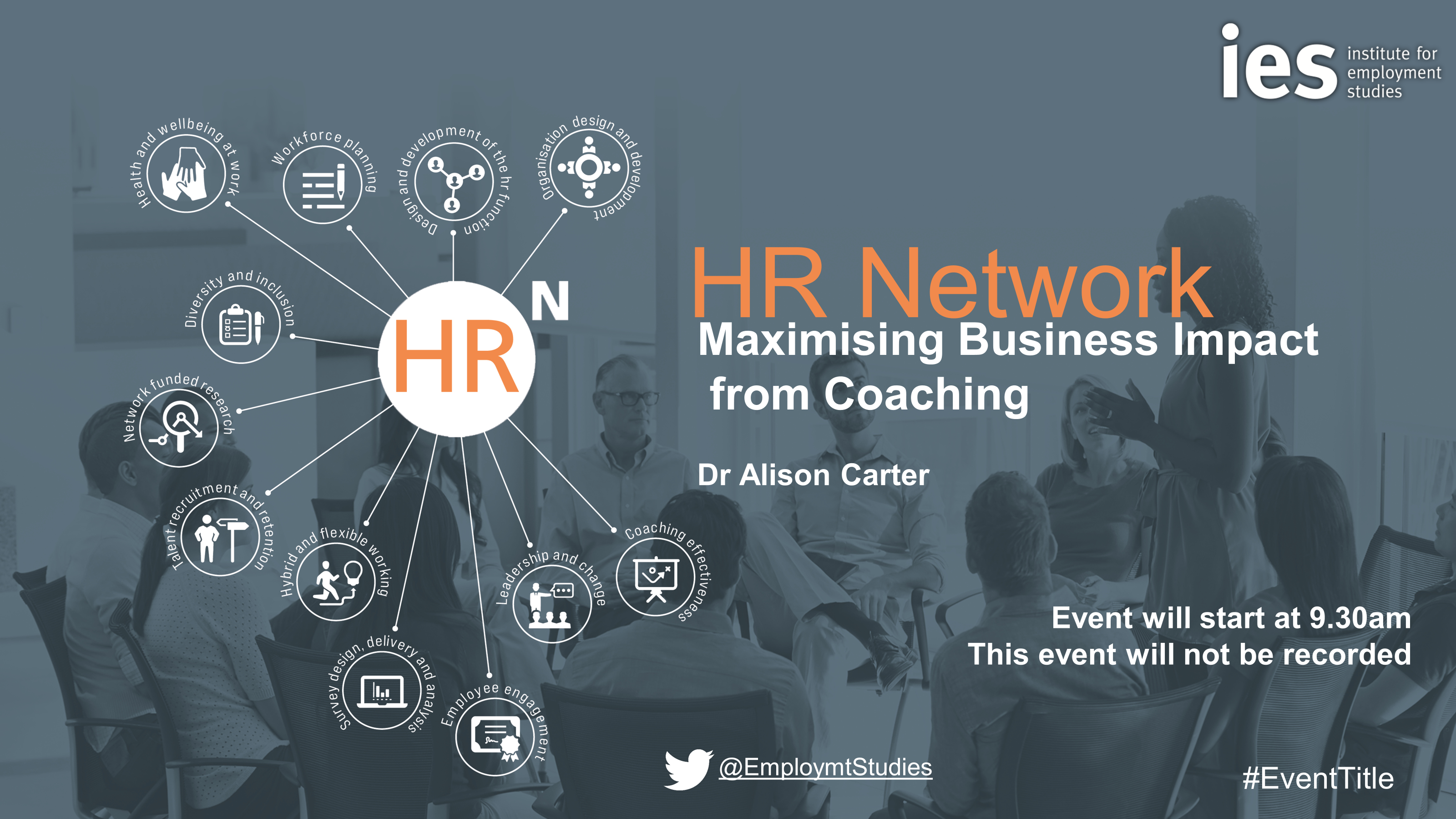 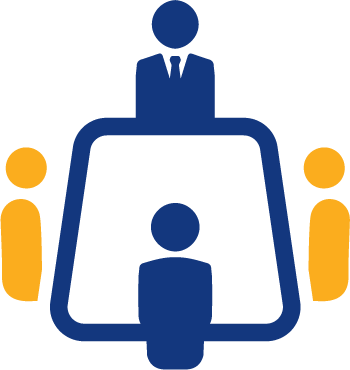 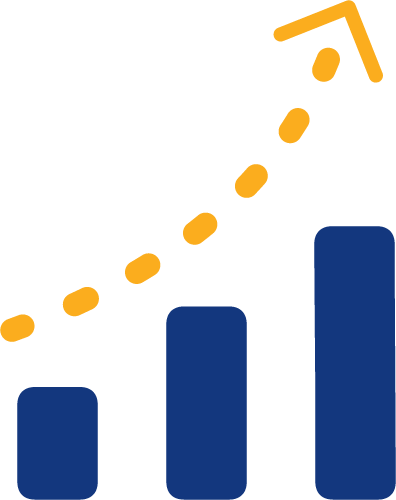 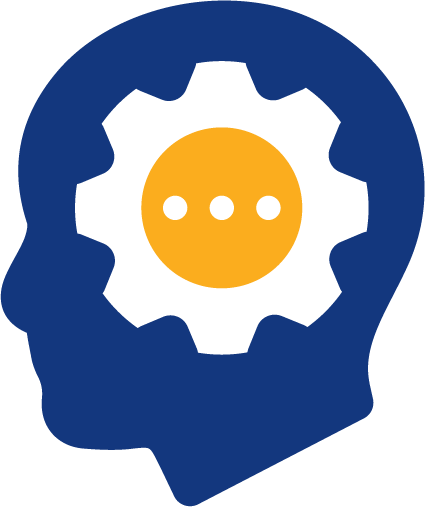 One setting: two coaching case examples
Linking Measures to Purpose
For staff	
Psychological SafetyProcess difficult experiencesEngage with strong emotions
Increase in positive coping behaviours and self-management  strategies




Value for organisation
Maintain workforce during the pandemic 
Maintain Well-being & Resilience
(Reduce burnout) 
Inform future employee wellbeing planning
Case 1: Clarifying & articulating expected outcomes (purpose)
Case 1: Collecting data relevant to outcomes
Survey data collected from the same staff three times: before coaching, after and again at follow up
Comparison group, to give more confidence in results
Survey requests sent via IT booking platform
Independent analysis (by IES)
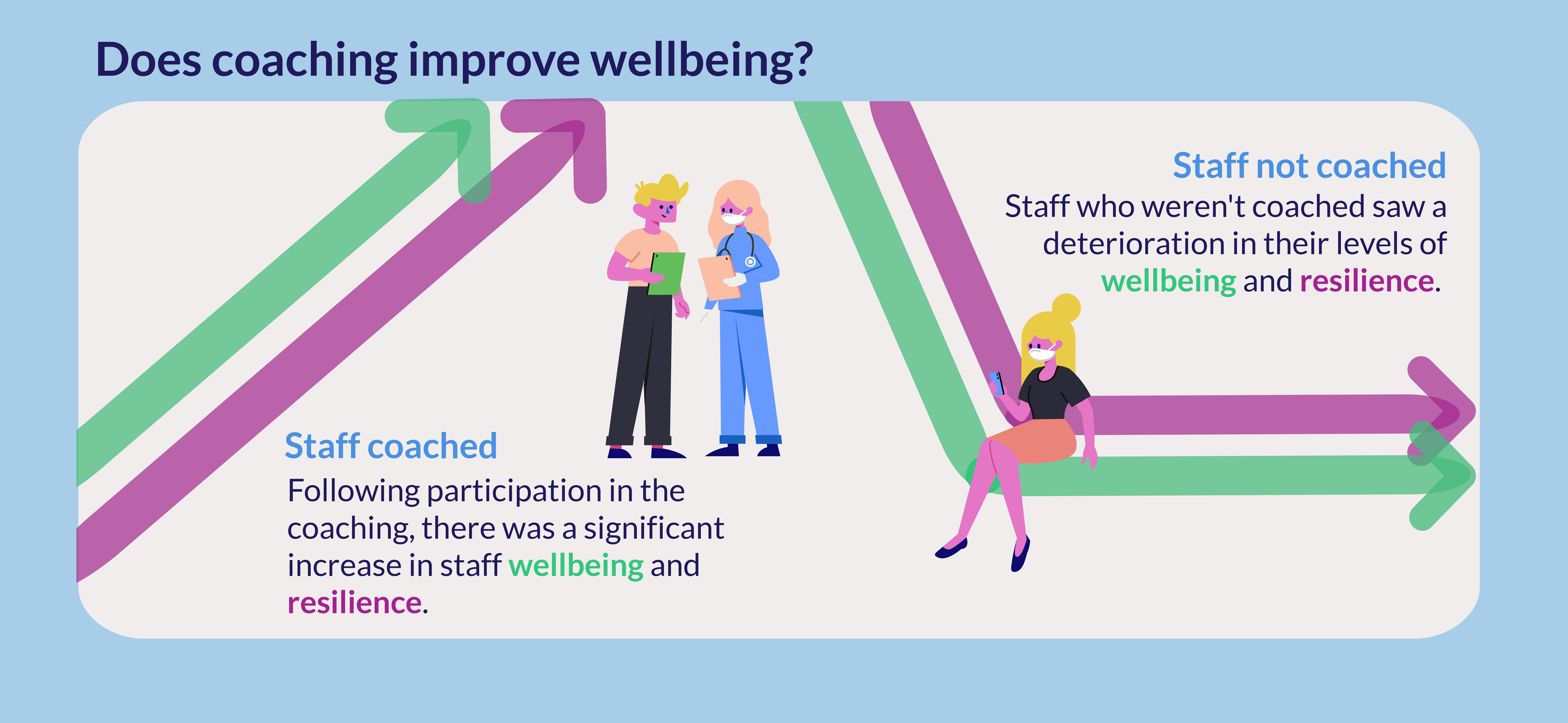 Source: IES, 2021
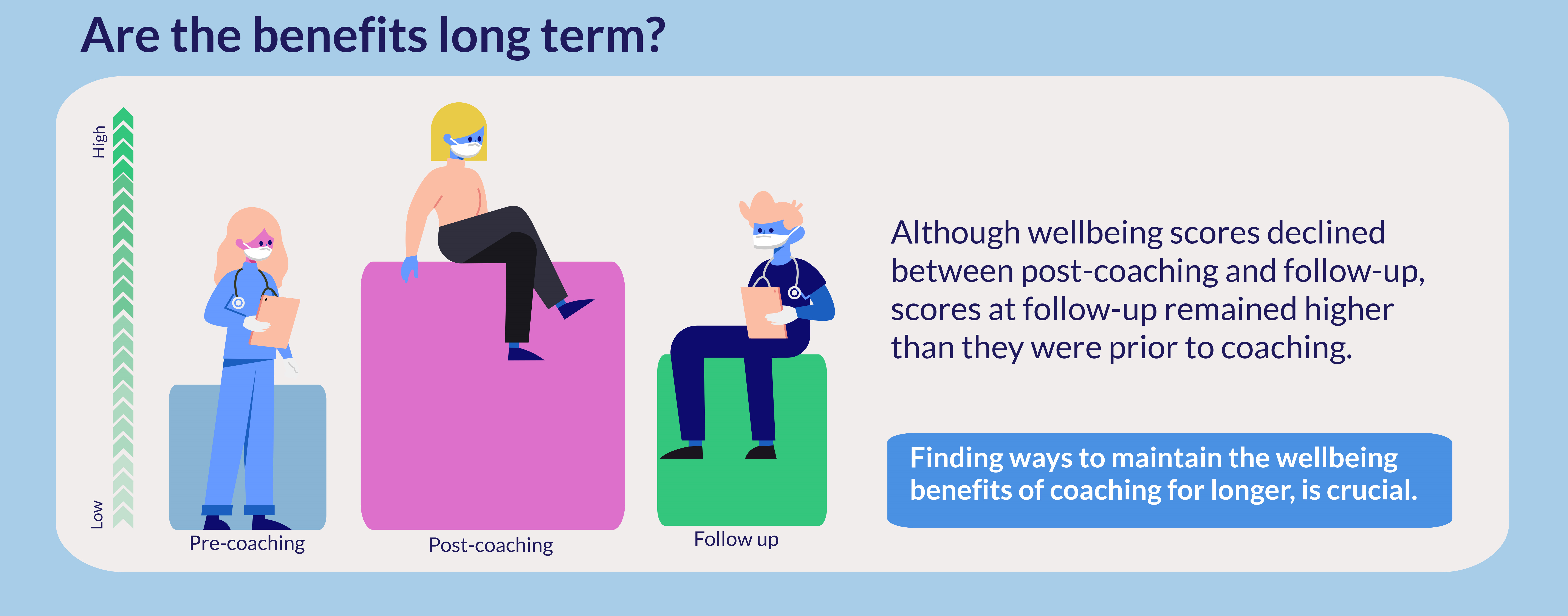 Source: IES, 2021
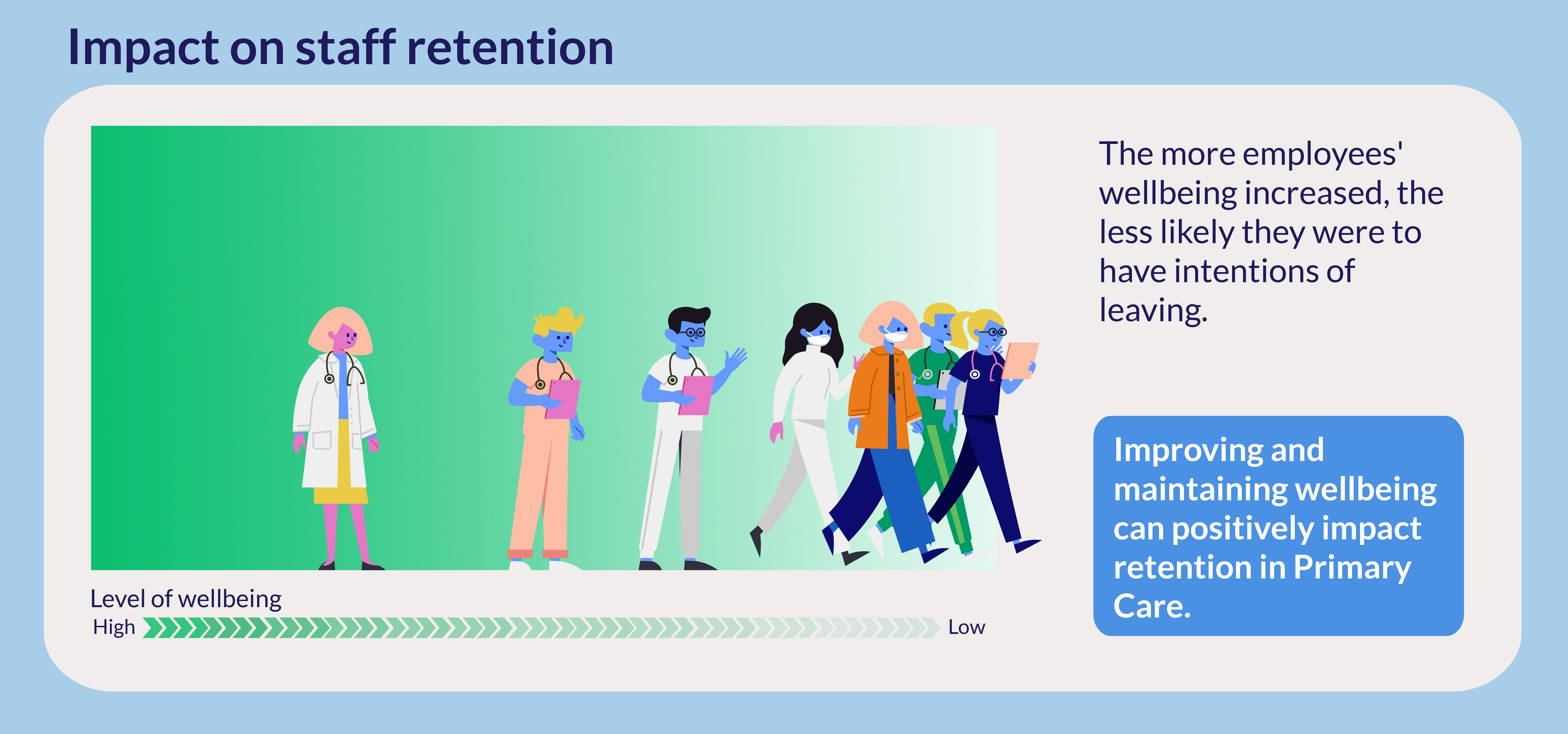 Source: IES, 2021
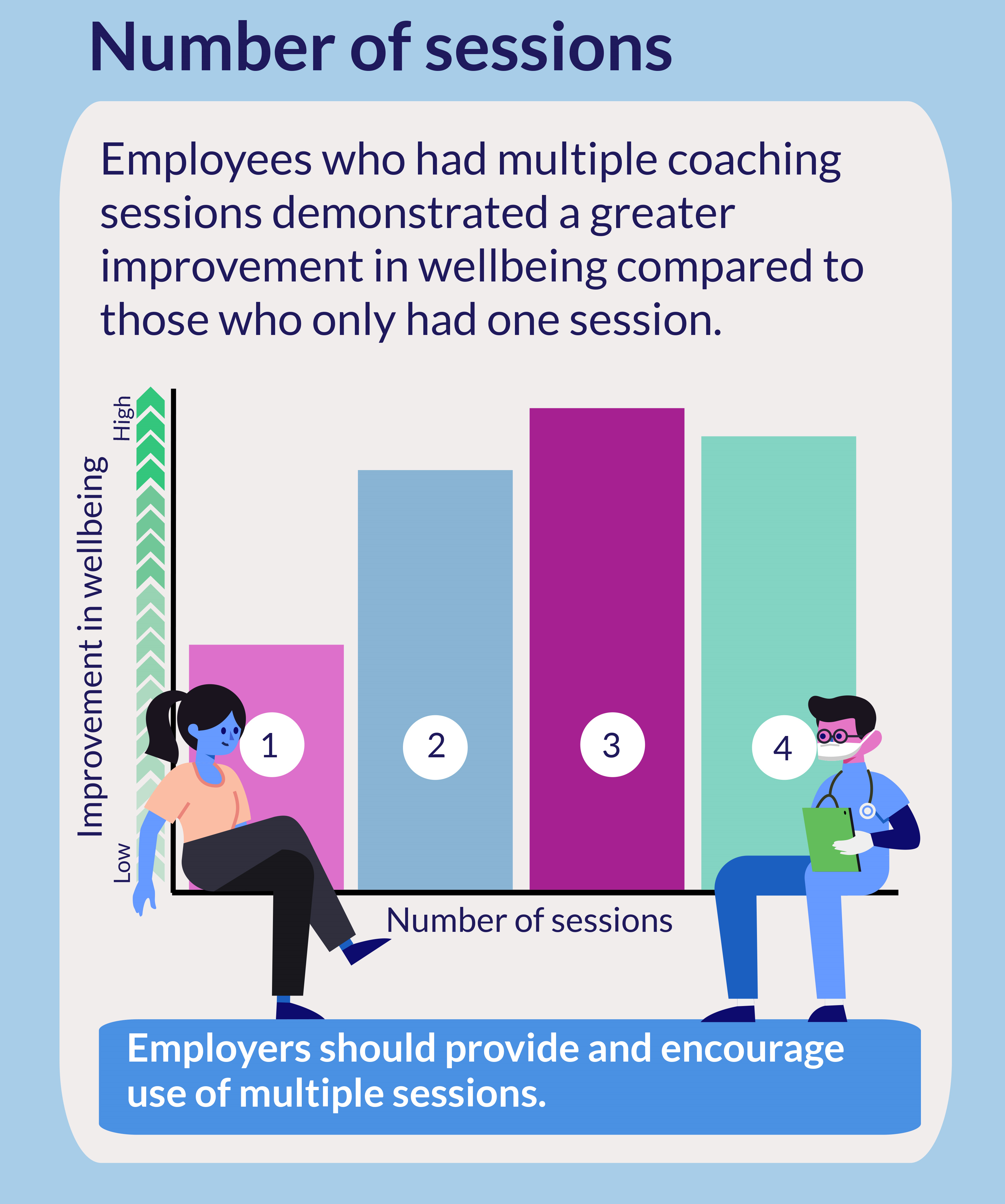 Source: IES, 2021
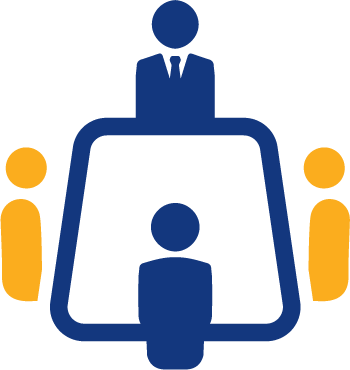 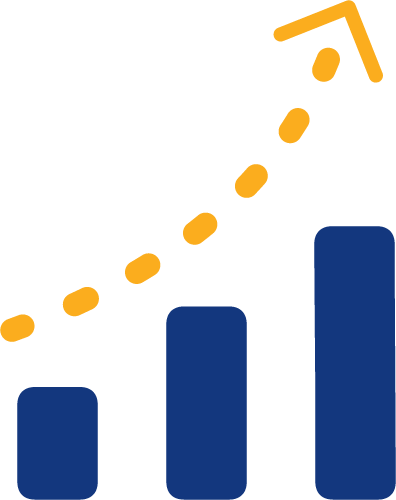 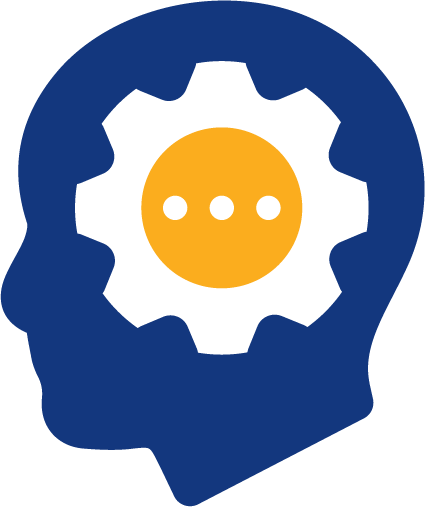 Change in ThinkingSelf-awarenessOpportunity AwarenessCareer PlanningCareer Management Skills
Taking Career Actions
Change in Attitudes & FeelingsFeeling calmer & clearerFeeling supportedConfidenceAble to take ownership



Positive Career Expectations
RetentionReduced intention to quit
ParticipationIntention around amount of work/length of career
Reduction in Burnout
Case 2: Clarifying & articulating expected outcomes (purpose) For staff 		 						Value for organisation
Case 2: Collecting data relevant to revised purpose
12
[Speaker Notes: In speaking to this slide – update re second wave of data collection as well as reflecting on the first wave and what it is analysis they will see]
Short-term effects: Cognitive Career Planning statements, average agreement
Note: * denotes statistically significant difference (p<0.05) between pre- and post-coaching surveys
Source: IES, 2024
13
Longer term effects - Intention to change role
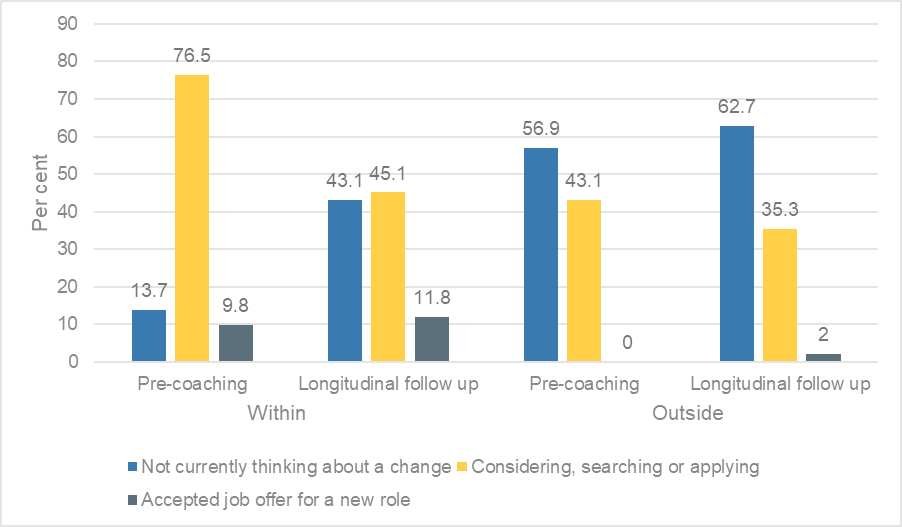 Source: IES, 2024
Top Tips from IES and other employers
A focus on business impact gives you the evidence needed to write successful business cases
Keep a handle on financing
Use data for interim stock-takes of any improvements needed
Get coaches activated in support of your purpose and data gathering and keep them informed
Privacy and anonymity can be in tension with tracking individuals so be transparent and seek consent before coaching begins
Know why coaching is happening
Keep data collection simple
Consider the audience for your results and what data will be credible and relevant to them 
Compare results from coached with a group of non‐coached (or not yet coached) if you can
There is power in a good story (narrative) 
	Be realistic: Corporate barriers 					limit what can be achieved from 					coaching
About IES: The Institute for Employment Studies (IES) is an independent, apolitical, international centre of research and consultancy in public employment policy and HR management. It works closely with employers in all sectors, government departments, agencies, professional bodies and associations. IES is a focus of knowledge and practical experience in employment and training policy, the operation of labour markets, and HR planning and development. IES is a not-for-profit organisation. www.employment-studies.co.uk
Alison.carter@employment-studies.co.uk 
Follow IES on Twitter     @EmploymtStudies and LinkedIn     Institute for Employment Studies
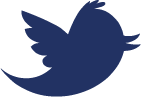 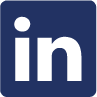